Physics 1 – Aug 20, 2019
P3 Challenge – Do Now (on slips of paper)
Convert 30.8 cm/min2  to  m/s2  using dimensionalysis. Show all your work.
Hand in Safety Contract or Syllabus Verifications sheets on front bench. (if still need)
Get out 1.1 WS for Homework check.
Objectives and Agenda
Objectives
1.2 Uncertainties and Errors




Assignment: IB 1.1 Estimation questions IB 1.2 Uncertainty and Errors Practice Sheet, p1-2
Agenda
Homework Review
Cosmic Eye video
Accuracy and Precision
Sources of error
Default Uncertainty
Data Processing
About Estimation
Another common skill for any physics problem is to estimate the order of magnitude for your answer so you can judge whether your calculated answer is reasonable or not. 
To estimate, Round all quantities to (one sig fig with an order of magnitude)
 https://www.youtube.com/watch?v=0fKBhvDjuy0 Powers of 10
https://www.youtube.com/watch?v=jfSNxVqprvM Cosmic Eye
IB Estimation Reference points
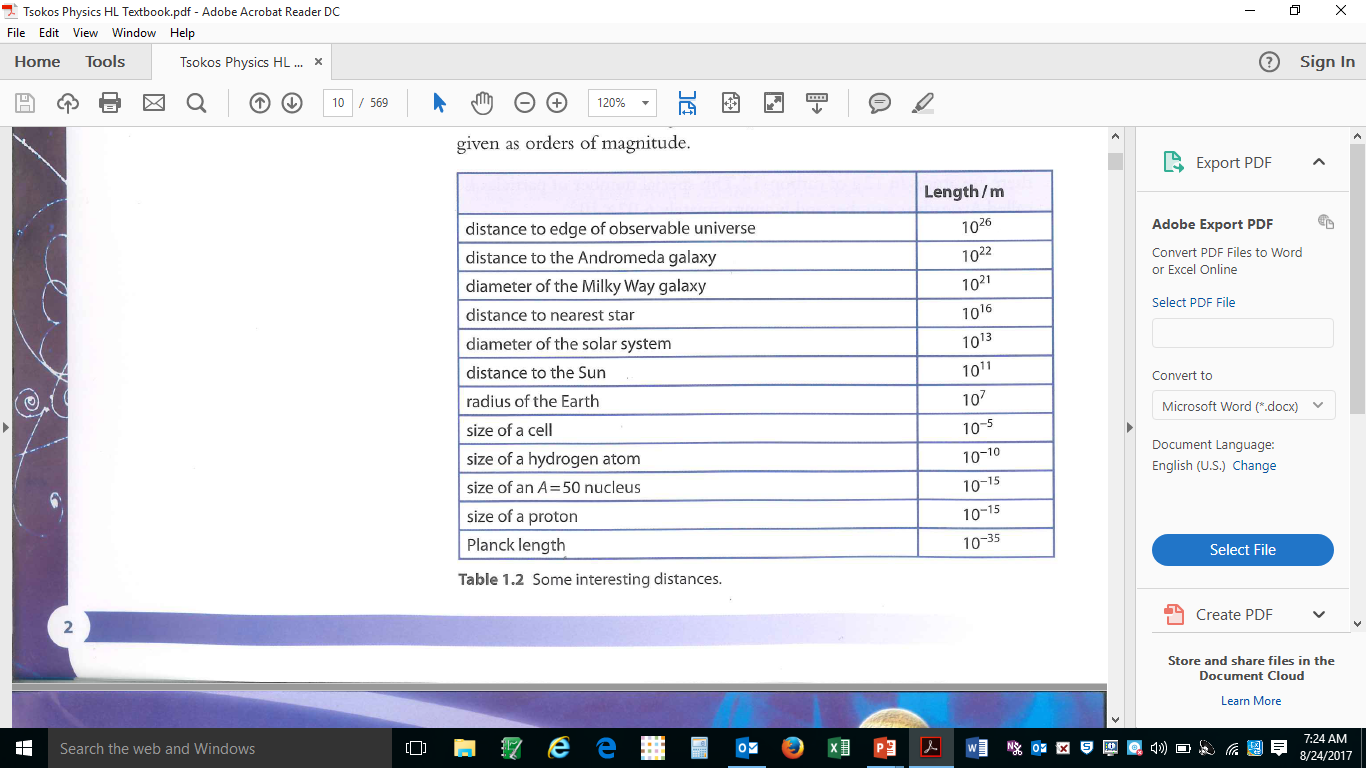 Estimation process
Perform the needed calculation using your new simple numbers to find a one sigfig order of magnitude estimate of the answer.
Ex: The wavelength of visible light is between 430 nm and 770 nm and the speed of light is 3.00 x 108 m/s. If the speed = frequency * wavelength, estimate the order of magnitude for the frequency of visible light.
Useful tool for checking your answer to physics problems to see if they are reasonable.
Accuracy and Precision
Accuracy – low % error – how close is the Average to the Expected
Precision – small range – how close are the data to each other
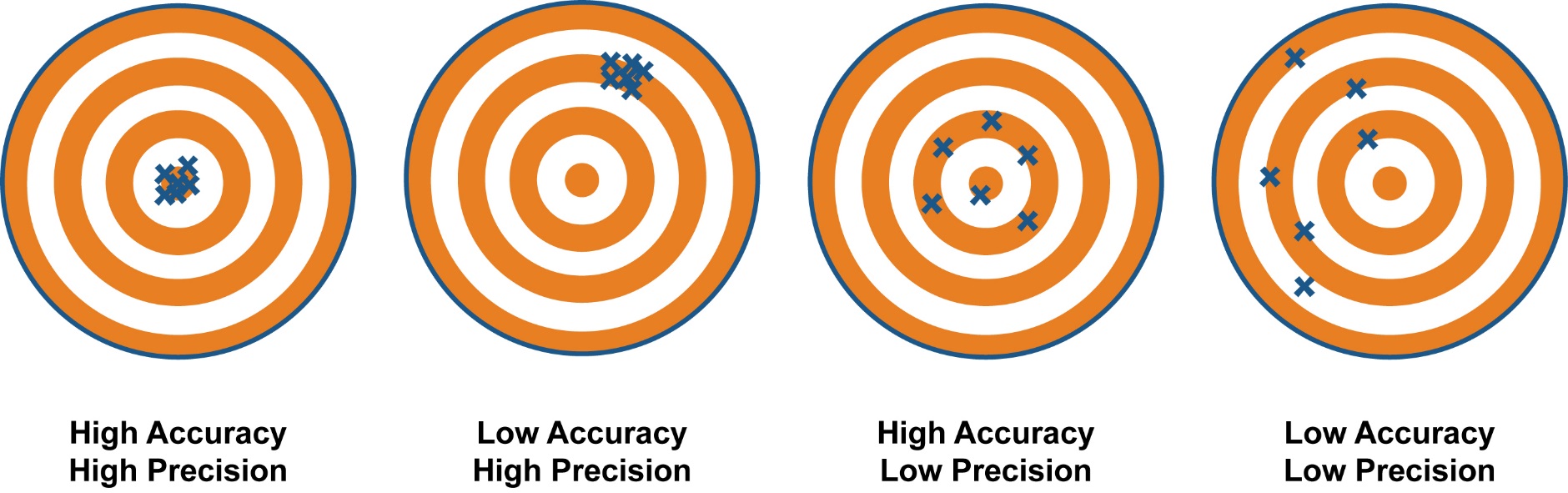 Types of Sources of Uncertainty
Two Sources of uncertainty
Systematic errors
Random errors
Systematic (should be minimized with careful attention to lab techniques)
Instrumental (Ex: Every piece of measuring glassware has an uncertainty associated with it. Marked on the glassware.)
Procedural (Ex: During a chemical processing, every transfer from one vessel to another creates some additional error)
Tends to influence resulting data to be skewed in one direction 
Influences accuracy
Types of Sources of Uncertainty
Random
Can never remove uncertainty because of the fundamentally random nature of the motion of atoms. 
Influence of the observer (uncertainty principle)
Tends to increase uncertainty of a measurement in all directions.
Influences precision
Error vs a mistake
Default uncertainty
Practice
Assess the uncertainty in the following and report the values with their uncertainty
 32.3 kg
0.32 cm
15.72 mL
Data Analysis
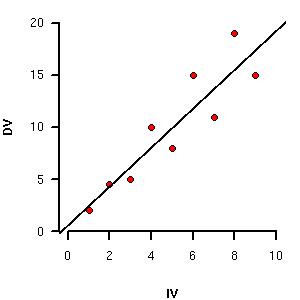 Assessing Uncertainty
Use whichever of these gives you the larger value:

The uncertainty present for any single data point. 
A quick estimate of uncertainty is  ½ of range = (max – min)/2
This is the type of uncertainty IB expects you to use on papers 1-3.
Standard Deviation is used to determine uncertainty.
To use for your IA projects.
Standard Deviation
Not specifically tested on IB, but a “need to know” for the IA.  Don’t use the calculator shortcut until you can do it yourself.
Exit Slip - Assignment
Exit slip – none


What’s Due?  (Pending assignments to complete.)
IB 1.1 Estimation questions (2 questions)
IB 1.2 Uncertainty and Errors Practice Sheet, p1-2 (#1,2 only on pg2)
What’s Next?  (How to prepare for the next day)
Read IB 1.2 p 11-20